IDENTIFICACION DE PROBABLES LOCALIDADES AFECTADAS(PRONOSTICO DE PRECIPITACIONES 12/02/2017 09:00)
RESUMEN
Para la identificación de las localidades con mayor probabilidad que puedan desencadenarse eventos tales como: Inundaciones y Huaycos se utilizo el Escenario de Riesgo en base al pronóstico de precipitaciones de SENAMHI (del 12.02.2017) y la información de la ANA sobre identificación de poblaciones vulnerables por activación de quebradas, puntos críticos por inundación 2016-2017 y puntos críticos por inundación 2015-216.
Las localidades en rojo son aquellas que presentan mayor riesgo y donde se recomienda mantener maquinaria para casos de emergencia.
Importante considerar los distritos en la parte media y baja de las cuencas expuestas a los pronósticos antes mencionados.
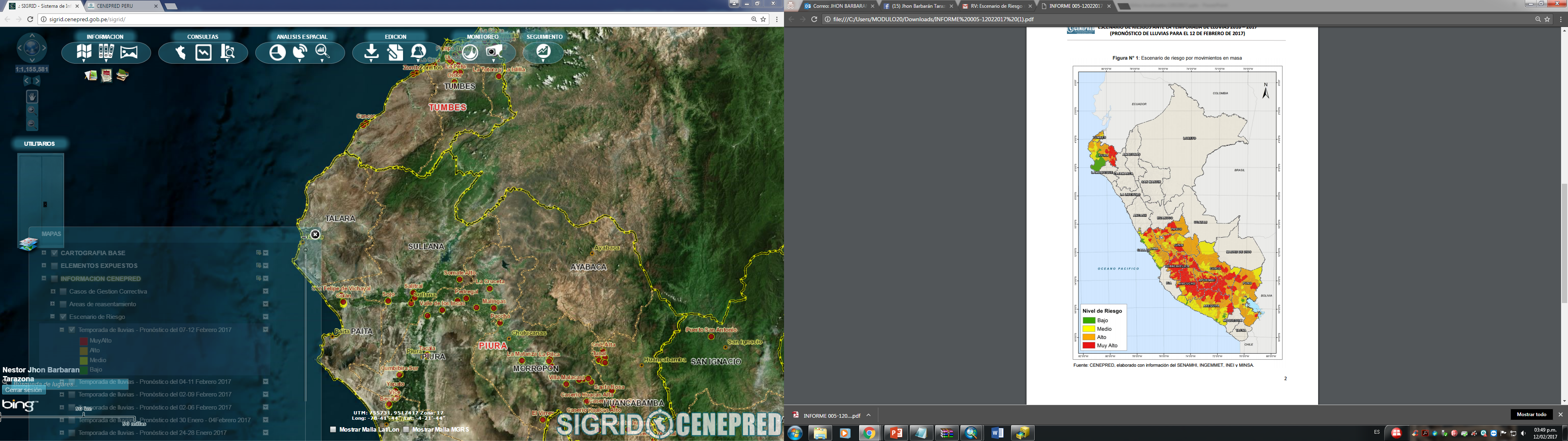 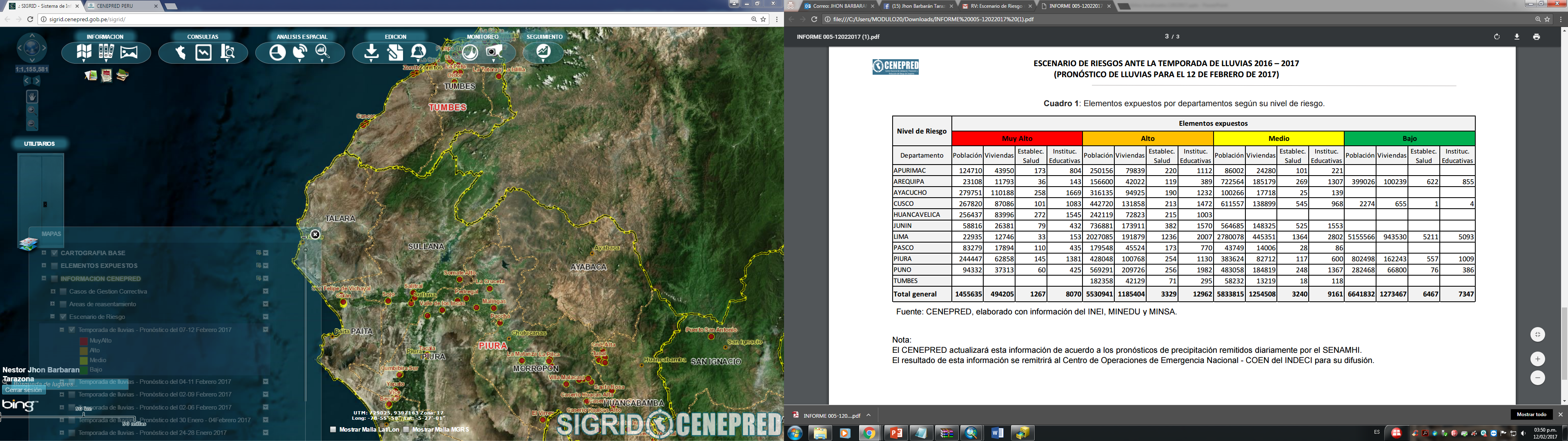 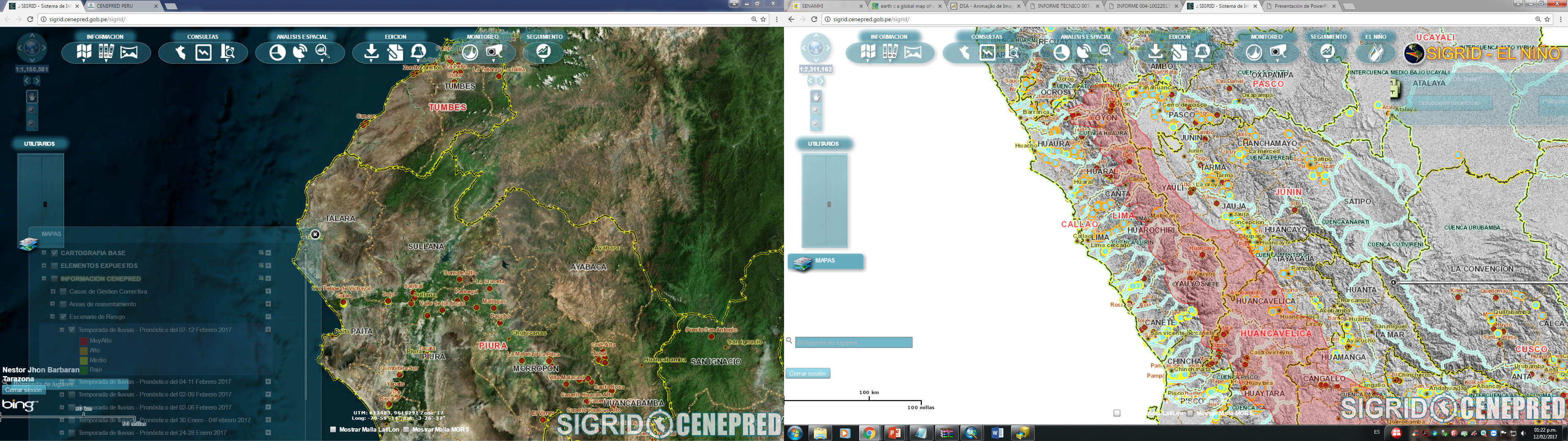 LIMA– HUAURA MUY ALTA PROBABILIDAD DE LLUVIAS
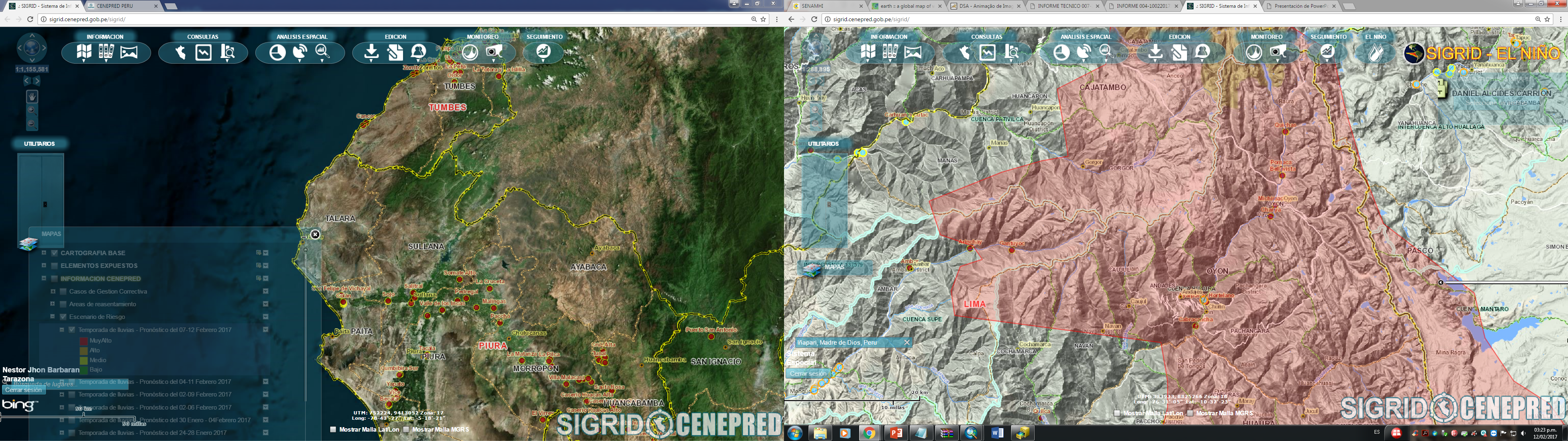 DISTRITOS PROBABLES DE AFECTACION:
OYÓN (Guengue, Bellavista, Michimachay, Chanya, Ayarpongo)
ANDALES (Cabracancha)
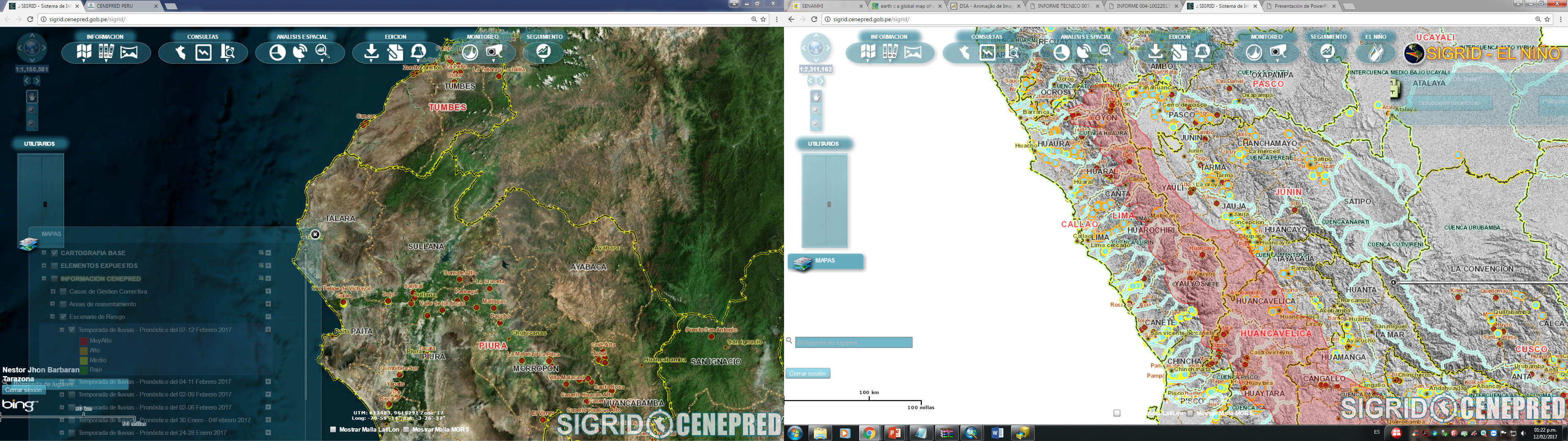 LIMA– HUARAL MUY ALTA PROBABILIDAD DE LLUVIAS
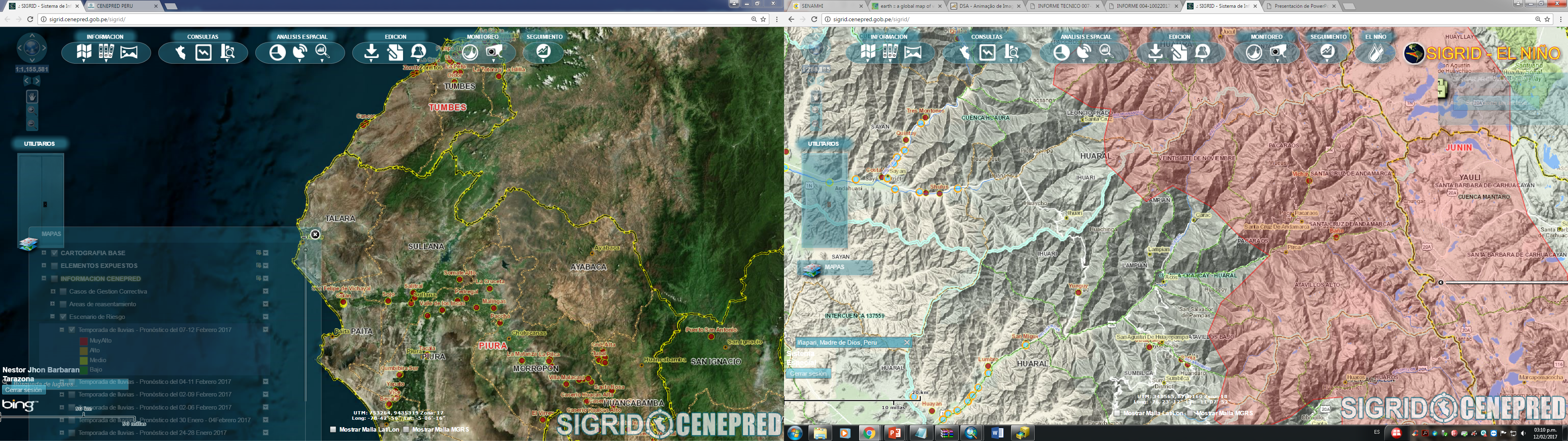 DISTRITOS PROBABLES DE AFECTACION:
ATAVILLOS ALTO (Baño)
PACARAOS (Vichaycocha) 
SANTA CRUZ DE ANDAMARCA
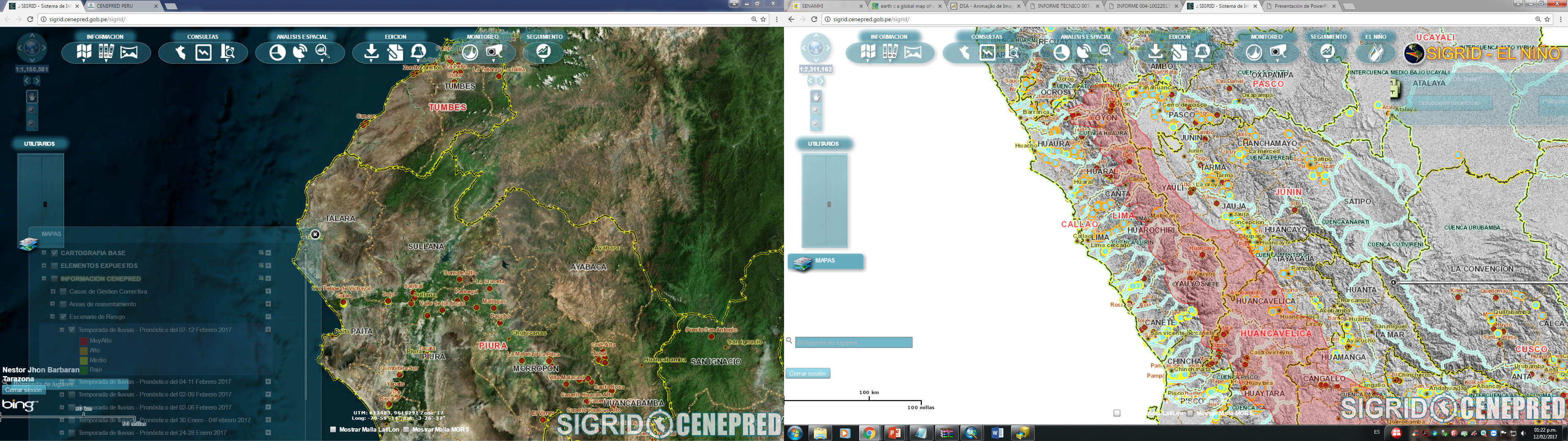 LIMA– HUAROCHIRI MUY ALTA PROBABILIDAD DE LLUVIAS
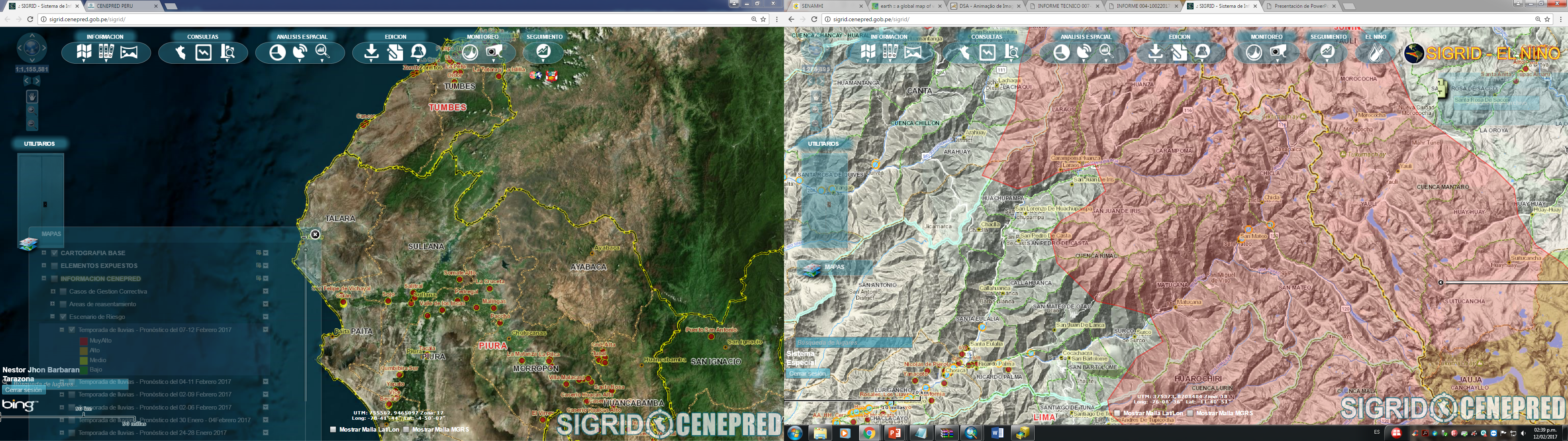 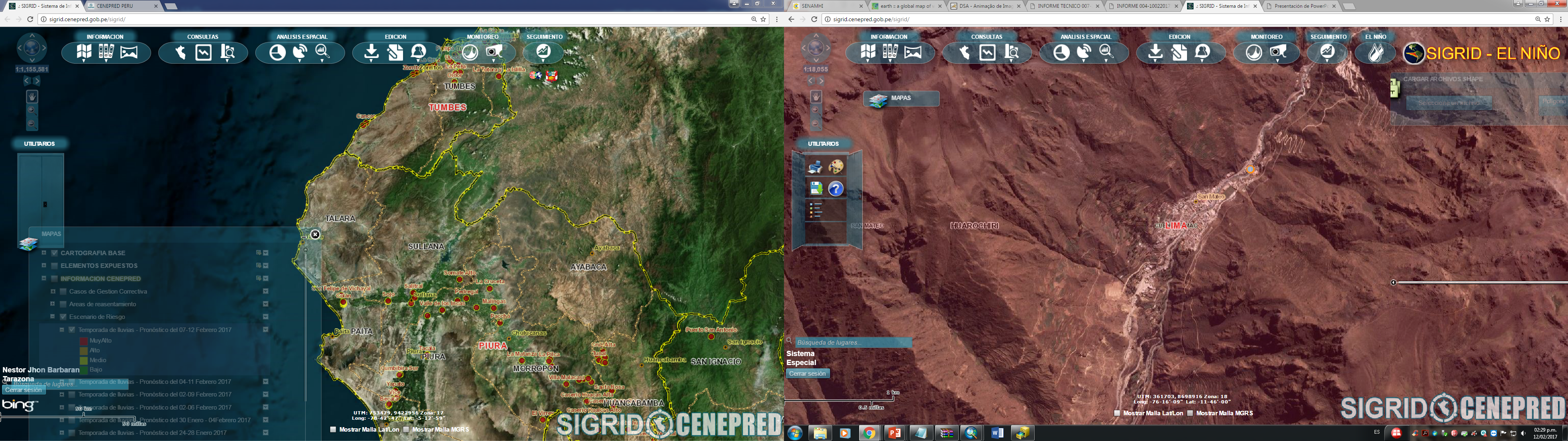 DISTRITOS PROBABLES DE AFECTACION:
MATUCANA
SAN MATEO(Prje. Piti) 
SAN MATEO DE HUANCHOR (Río Blanco Caruya)
CHICLA
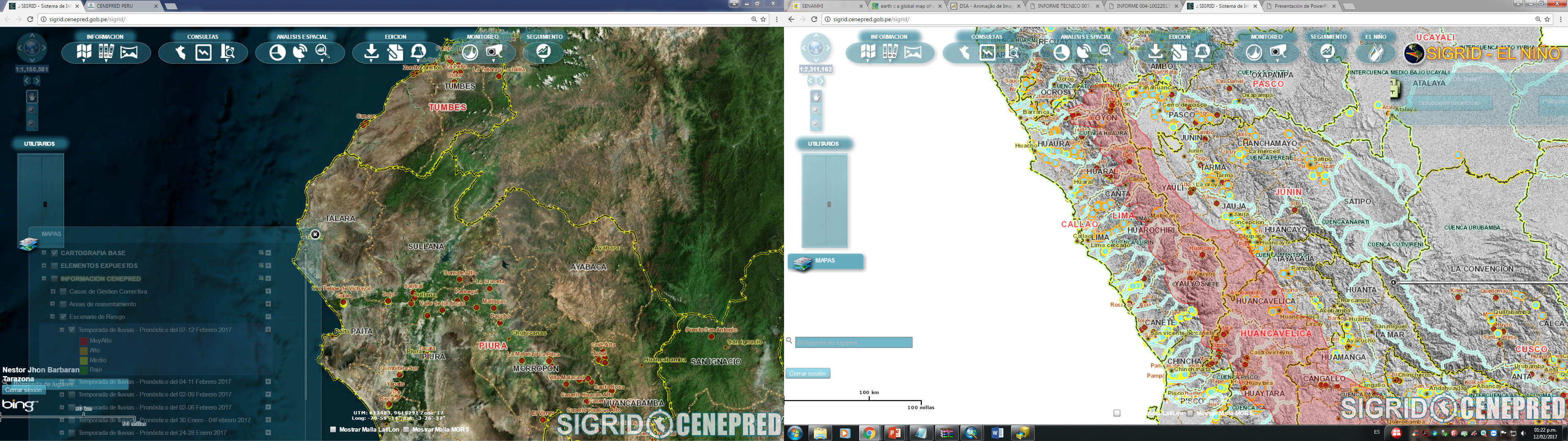 LIMA– YAUYOS MUY ALTA PROBABILIDAD DE LLUVIAS
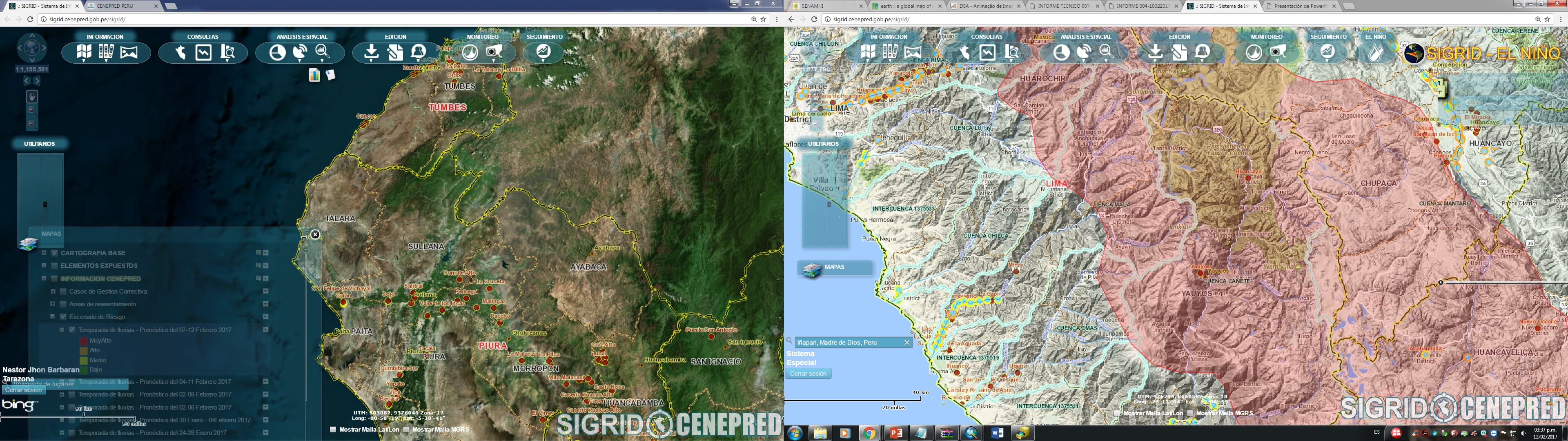 DISTRITOS PROBABLES DE AFECTACION:
HUANCAYA (Huancaya – Qda Antaparca)
LARAOS
YAUYOS
Consultas:
soporte-sigrid@cenepred.gob.pe